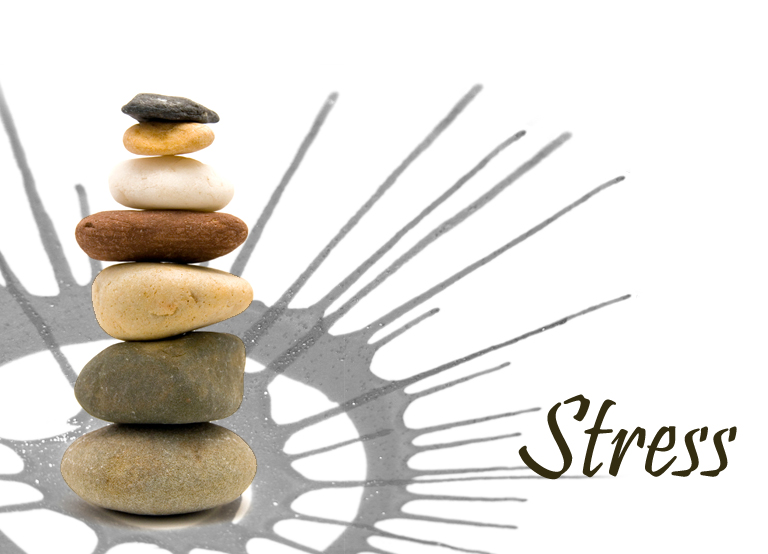 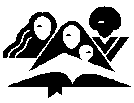 General Conference
Women’s Ministries Department
www.adventistwomensministries.org
3. tanulmány 
A stressz
by Julian Melgosa
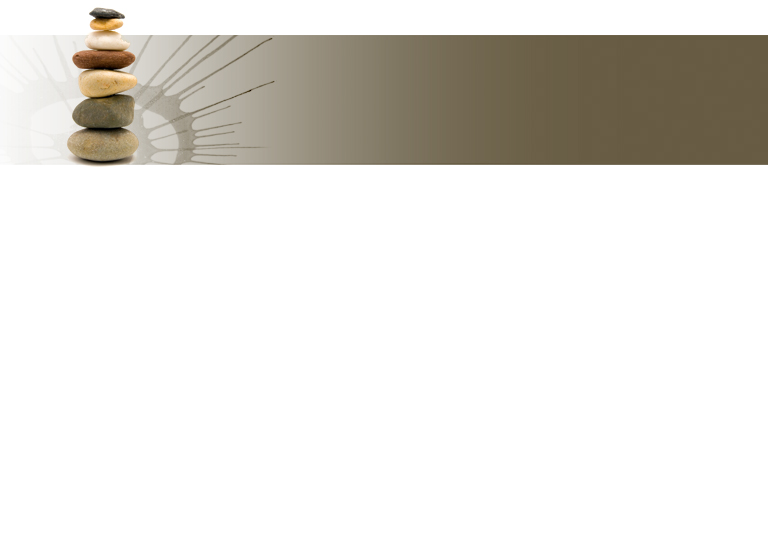 Alapige:
„Jöjjetek énhozzám mindnyájan, akik megfáradtatok, és meg vagytok terhelve, és én megnyugvást adok nektek.” 
(Mt 11:28)
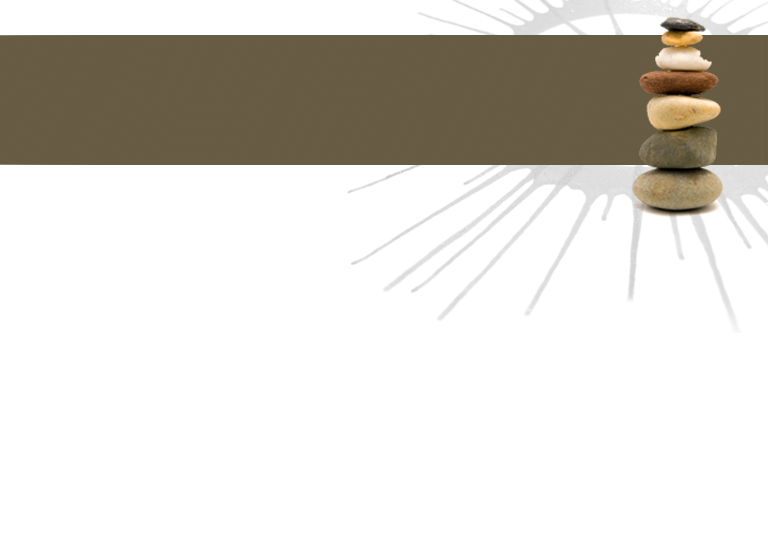 A stressz mindenkit érint. Munkahelyi követelmények, családi válsághelyzetek, bűntudat, bizonytalanság a jövő miatt, elégedetlenség a múlttal – ezek mind erőteljesen hatnak az emberre. Mindezen kívül az élet általános kihívásai és eseményei oly mértékű nyomás alatt tartják az embereket, hogy fizikai és mentális egészségük egyaránt megsínyli.
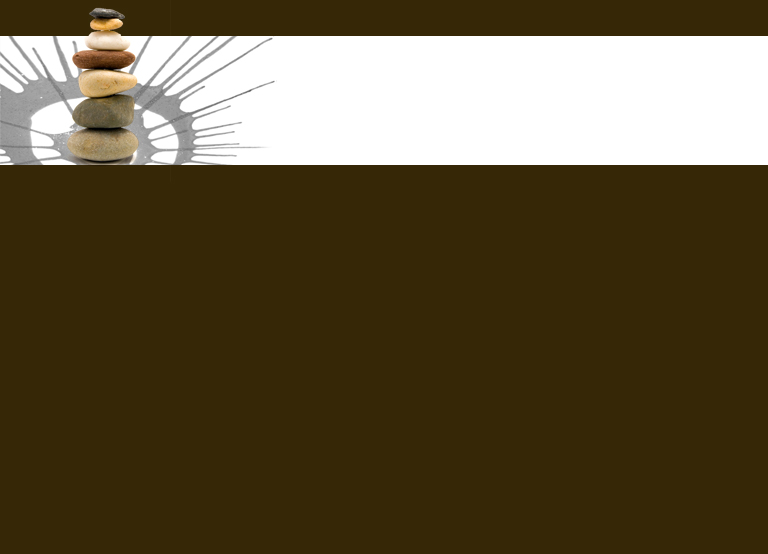 Thomas H. Holmes és Richard H. Rahe kutatók összeállították a szociális alkalmazkodást értékelő táblázatot, ami magába foglalja az élet eseményeit, mindegyik mellett egy vonatkozó stresszértékkel:
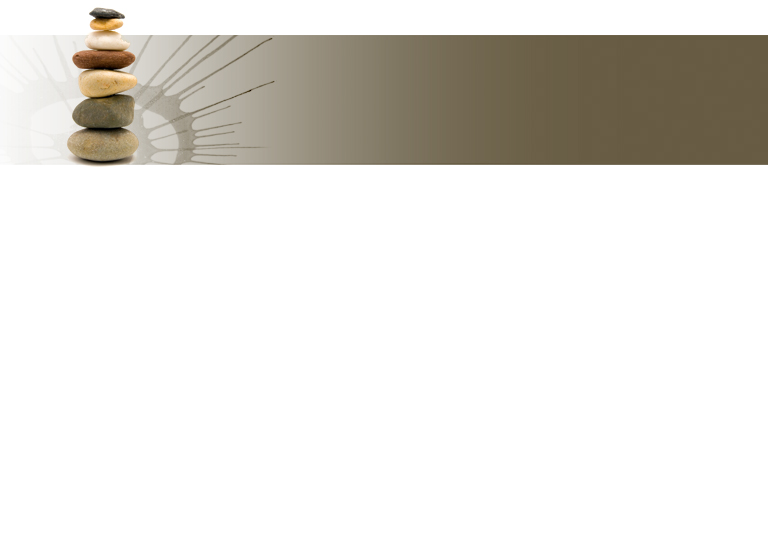 a házastárs halála – 100; egyéni sebesülés vagy betegség – 53; költözés – 20; stb. Az a személy, aki egy adott időszakon belül 200 vagy annál több pontot ér el ezen a skálán, 50 %-kal nagyobb valószínűséggel betegszik meg; 
aki több mint 300 pontot, az komoly krízishelyzetbe kerül.
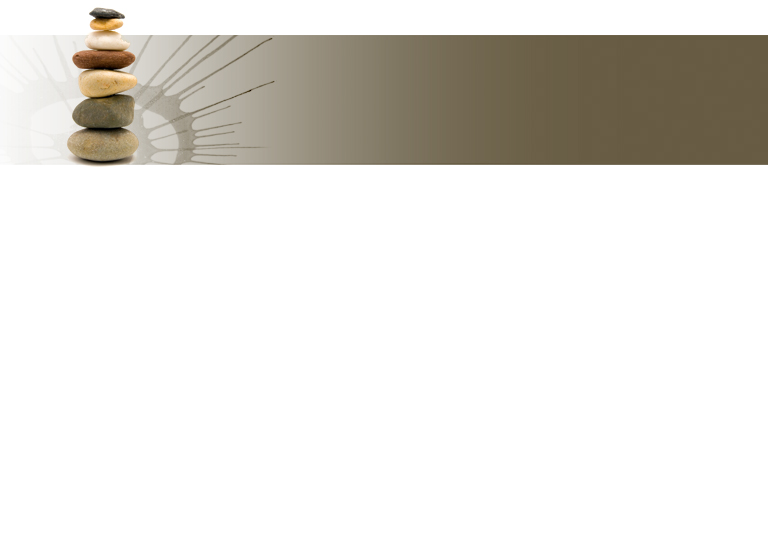 A mérsékelt arányú stressz szükséges ahhoz, hogy bármilyen területen teljesíteni tudjunk, egy bizonyos ponton túl azonban a stressz egészségügyi kockázatot jelent.
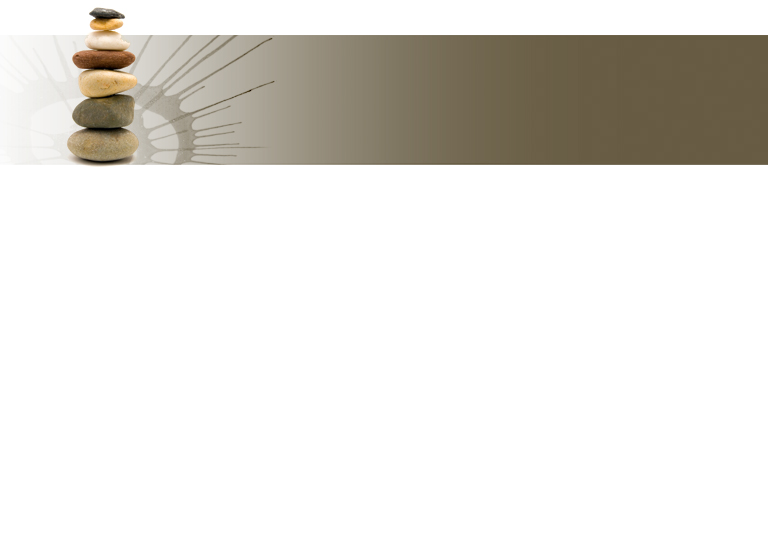 Jézus szavaival és példájával bemutatta, hogy az élet stresszhelyzeteire az a legjobb orvosság, ha Istent keressük egy csöndes időszakban és helyen (Mk 6:31).
 Ha megengedjük neki, az Úr segít kezelni a feszültséget okozó helyzeteket, amelyek a földi élet elkerülhetetlen részét képezik.
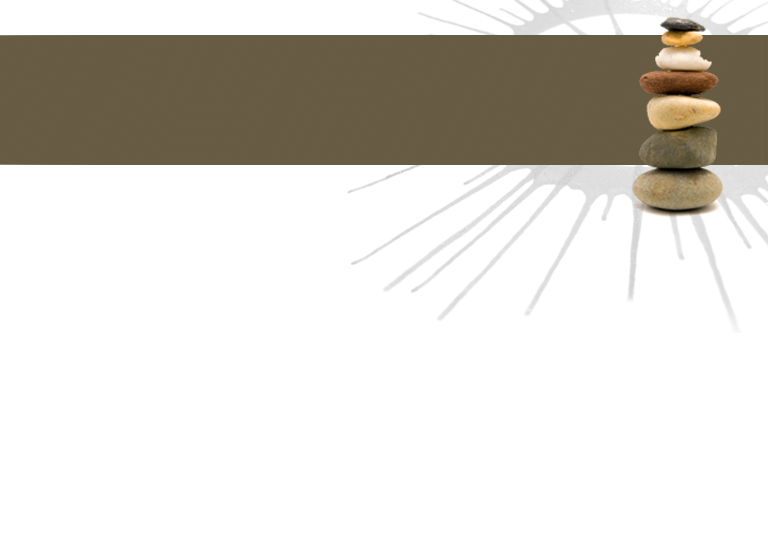 Nehéz élethelyzetek
Hogyan gondoskodott Isten Illésről az Izraelt sújtó szárazság idején? 1Kir 17:2-6; 15-16
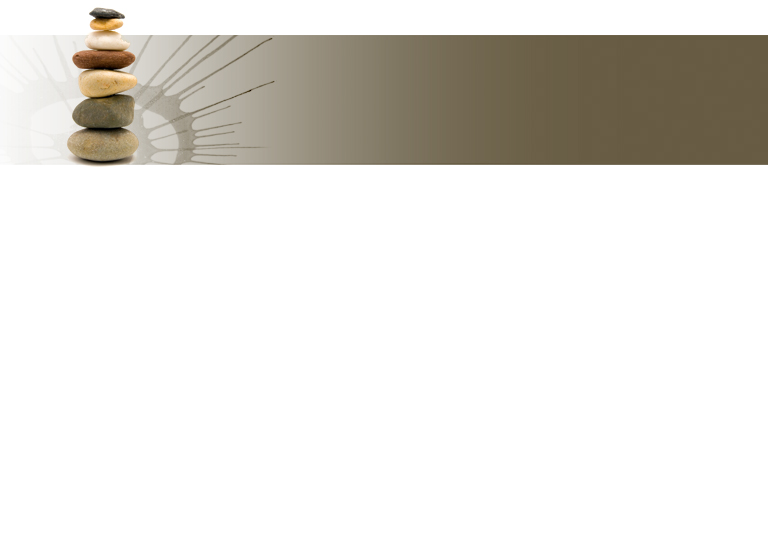 Milyen egyéb dolgok történtek még Illéssel, és milyen tanulságokat vonhatunk le azokból a magunk számára? 1Kir 17:17-22; 18:23-39, 45
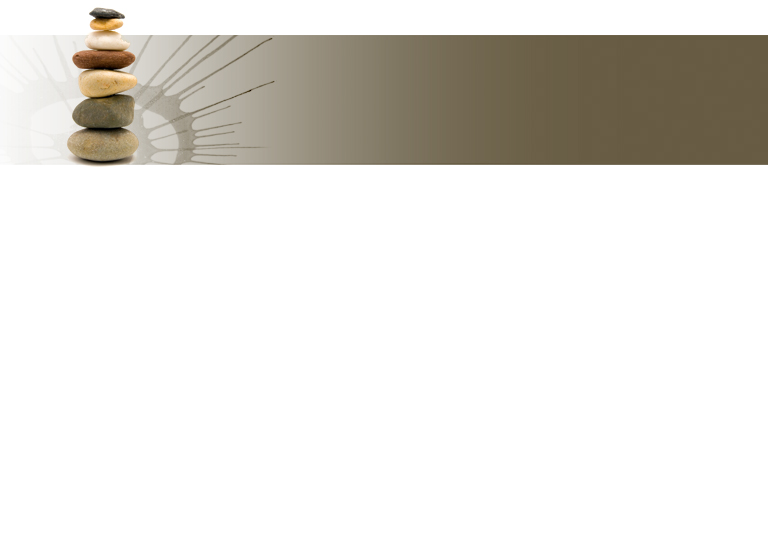 Isten felhasználta Illést arra is, hogy feltámassza az özvegy fiát. Milyen hitpróba volt ez, valamint bizonyíték arra, hogy Isten az Úr élet és halál felett! Isten hatalmának látványos és cáfolhatatlan bizonyítéka a Karmel-hegynél történt csoda volt. Végül pedig a három évig tartó szárazság után lehulló eső bizonyította, hogy Isten beavatkozik az emberi történelembe. Illés élete tele volt Isten tevékeny, közvetlen tetteivel.
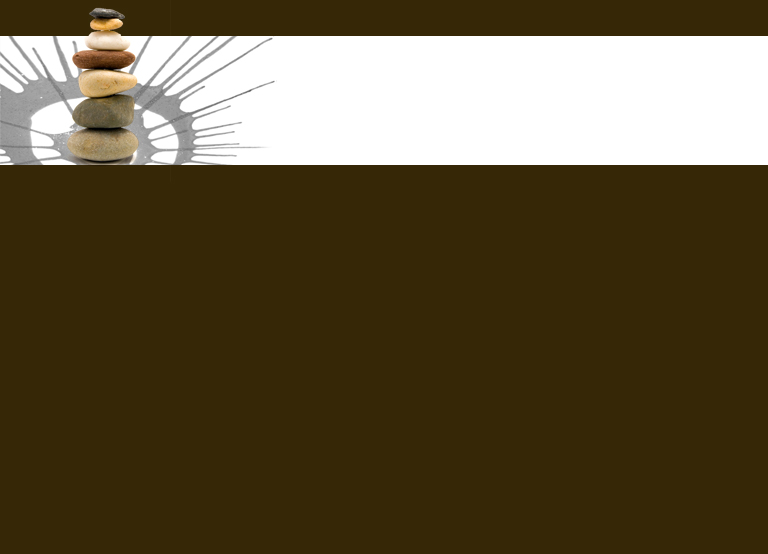 Vajon a siker és a különböző teljesítmények vagy vívmányok is okoznak stresszt? A kimerítő események (még ha pozitívak is azok), szintén tovább növelik a ránk nehezedő terhet. Ugyanakkor miért kell óvakodnunk attól, hogy ne legyünk túlságosan önelégültek a nagyszerű életszakaszokban?
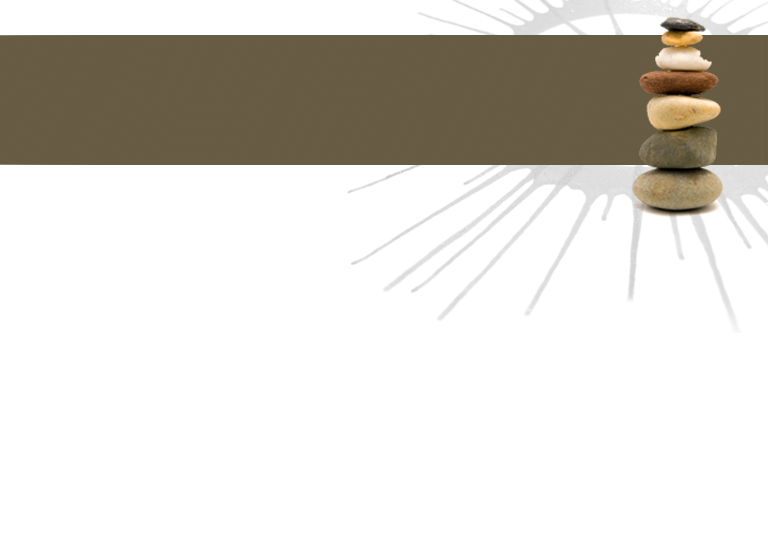 Keserű élmények
„Így használja ki Sátán az emberi gyengeségeket. Ma is ugyanígy munkálkodik. Ha valakit fellegek vesznek körül, zavarba hoznak a körülmények, vagy szegénység, nyomor kínoz, Sátán azonnal ott van, hogy kísértsen, bántson. Jellemünk gyenge pontjait támadja meg. Arra törekszik, hogy megingassa Istenbe vetett bizalmunkat; ha ő egy jó Isten, akkor miért engedi meg mindezeket” (Ellen G. White: Jézus élete. Budapest, 2003, Advent Kiadó. 92. o.).
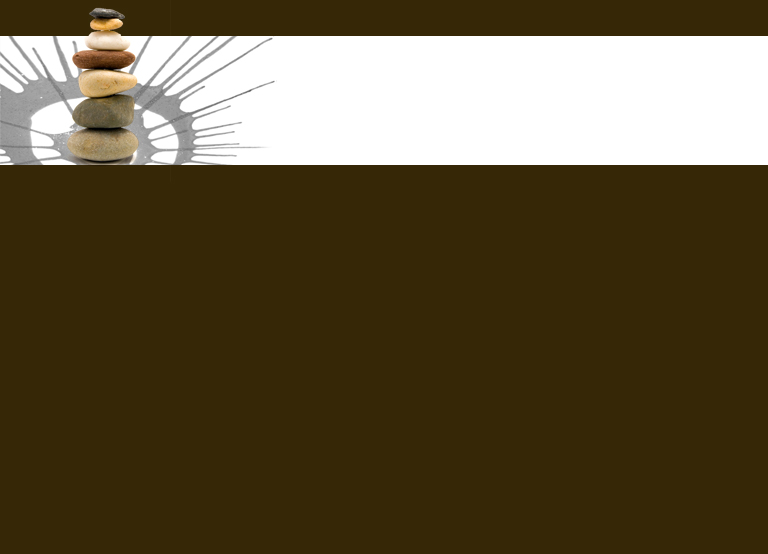 Milyen gyakran teszed meg ugyanazt a rossz lépést, hogy elfelejted, milyen csodálatosan cselekedett érted az Úr a múltban? Miért olyan fontos ezekbe az emlékekbe kapaszkodni – különösen a kétségbeesés és stressz idején? Miért felejtjük el olyan könnyen azt, hogy mit tett értünk az Úr? Hogyan segíthet át a dicsőítés és hálaadás a nehéz helyzeteken is?
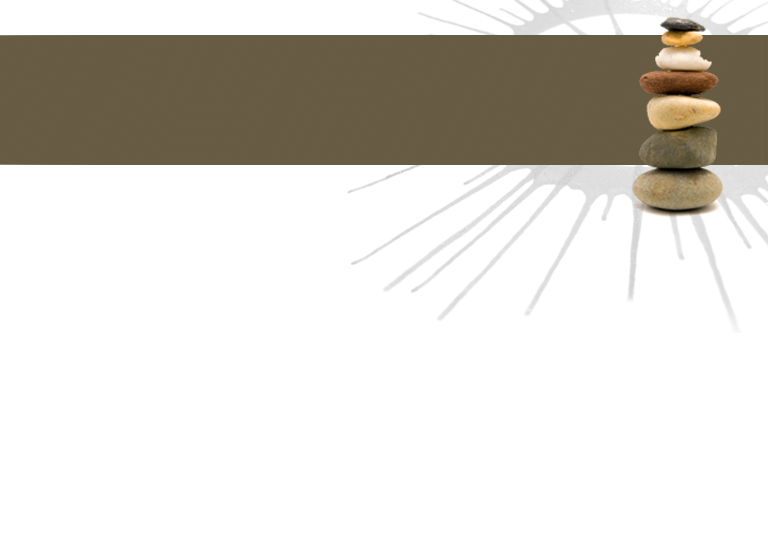 Isten terápiája
Olvassuk el 1Kir 19:5-9 verseit! Milyen egyszerű kezelést biztosított Illés számára Isten életének ebben a nagyon stresszes időszakában? Milyen tanulságot szűrhetünk le ebből magunknak? Mindaz, amit testi egészségünkért megteszünk vagy nem teszünk meg, miként befolyásolja rossz vagy jó irányba mentális állapotunkat és hozzáállásunkat?
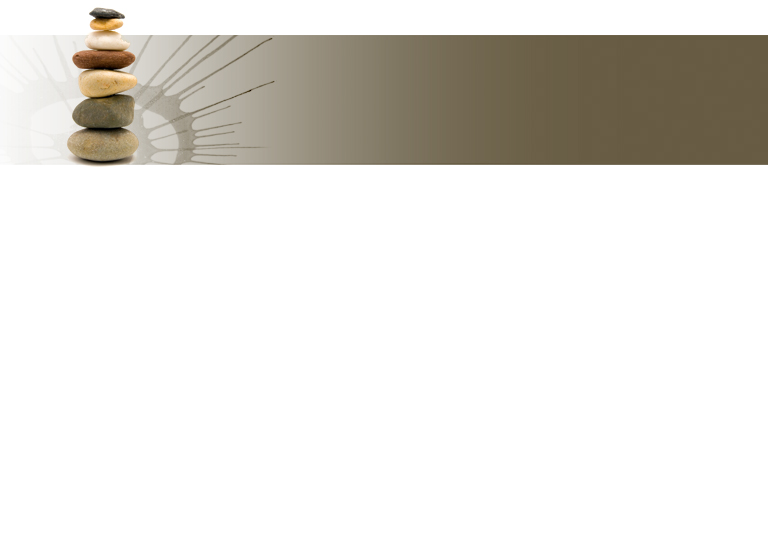 Aludj, egyél! Aludj, egyél! Majd vágj neki egy elég intenzív erőpróbának: menj negyven napon és éjszakán keresztül, a Karmel-hegytől a Hórebig. Milyen figyelemre méltó, hogy a megfelelő alvás, testmozgás és egészséges táplálkozás az az Istentől előírt terápia, ami által legyőzhető a pszichológiai stressz!
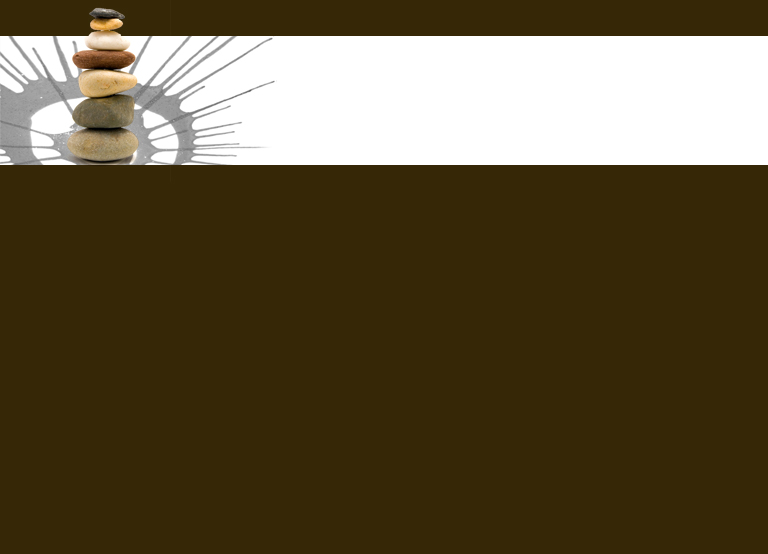 Mit mulasztunk el akkor, ha csak a csüggesztő, szomorú időszakokban imádkozunk? Vessük össze a folyamatos imaéletet azzal, ha valaki csak vészhelyzetben küldi fel imáját Istenhez! Hogyan tanulhatjuk meg, hogy következetes és kitartó imaéletet éljünk?
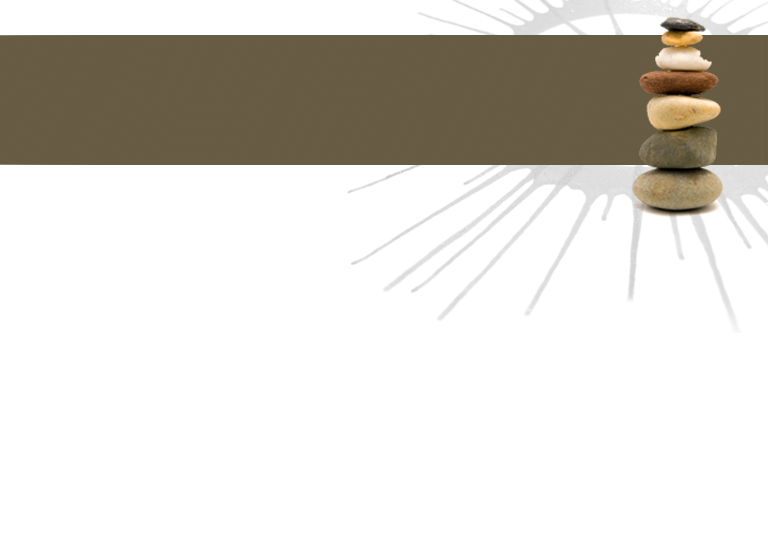 Krisztus minden követőjének szüksége van egy csöndes rejtekhelyre, ahol békére találhat, hogy imádkozzon és figyeljen Istenre, aki az írott Igén keresztül szól hozzá.
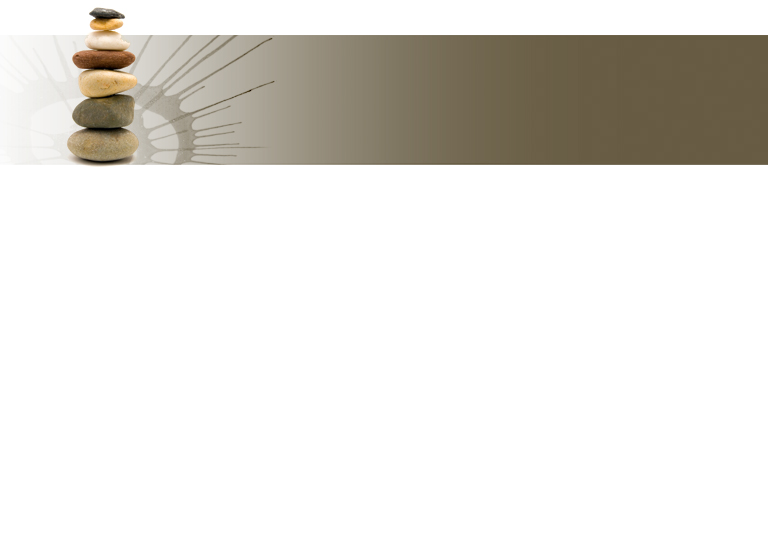 Az emberek vagy aggodalom, vagy öröm forrásai számunkra. Jézus azoknál a barátainál talált békére, akik vigaszt és gyengédséget vittek életébe. Ezt Lázár, Márta és Mária házában találta meg.
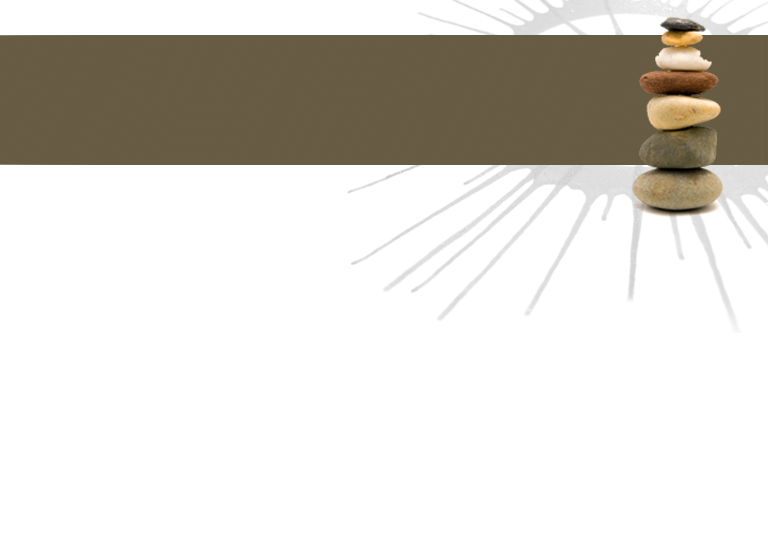 Vigaszt vinni másoknak
Melyek azok a különleges vonások Jézus magatartásában, amelyekkel Péter jellemezte Mesterét? ApCsel 10:38
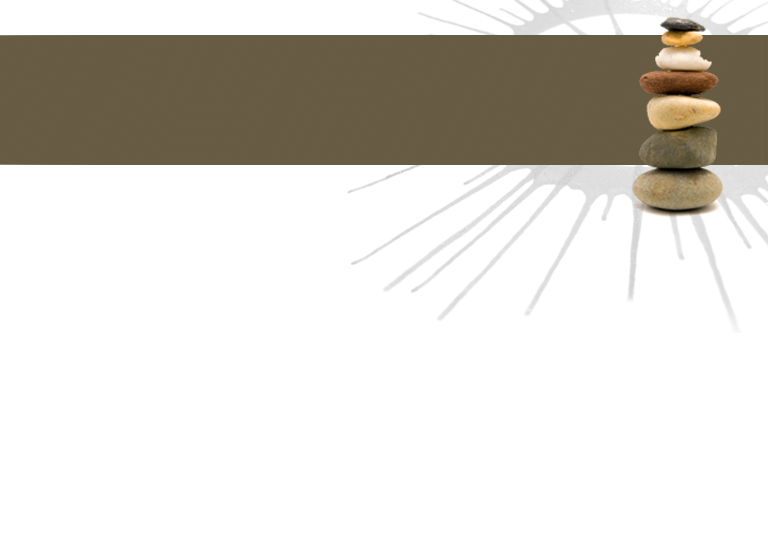 Jézus magatartásformája alapból önzetlen volt. Minden erejét mások szolgálatára használta, hogy kedves szavaival és gyógyító hatalmával enyhülést hozzon életükbe. Sosem használta hatalmát önző célokra.
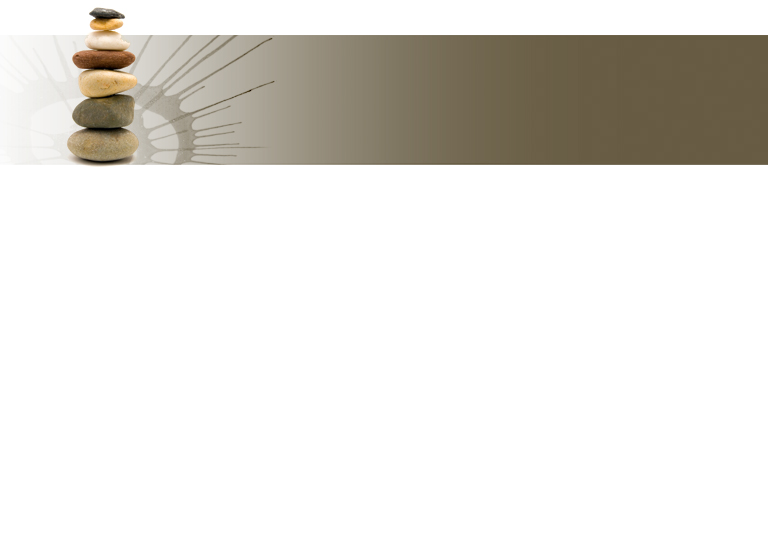 Az esetek többségében a munkával, a kapcsolatokkal, a pénzzel járó feszültség és nyomás igencsak énközpontú. Ha másokra figyelünk (önmagunk helyett), azzal sokat enyhíthetünk a ránk nehezedő nyomáson. Azok az emberek, akik önkéntes munkában, közösségi programokban, stb. vesznek részt, jobb közérzetről és elégedettségről számolnak be, mint azok, akik nem törődnek az ilyen dolgokkal.
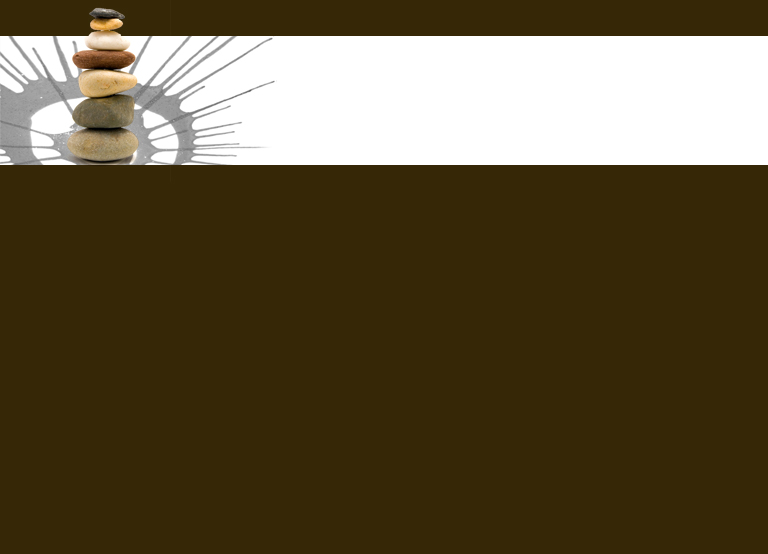 Hogyan tapasztaltad meg, milyen áldás származik abból, hogy másoknak szolgálsz? Miért ne határoznád el, hogy céltudatosan és imádságos szívvel még többet teszel?
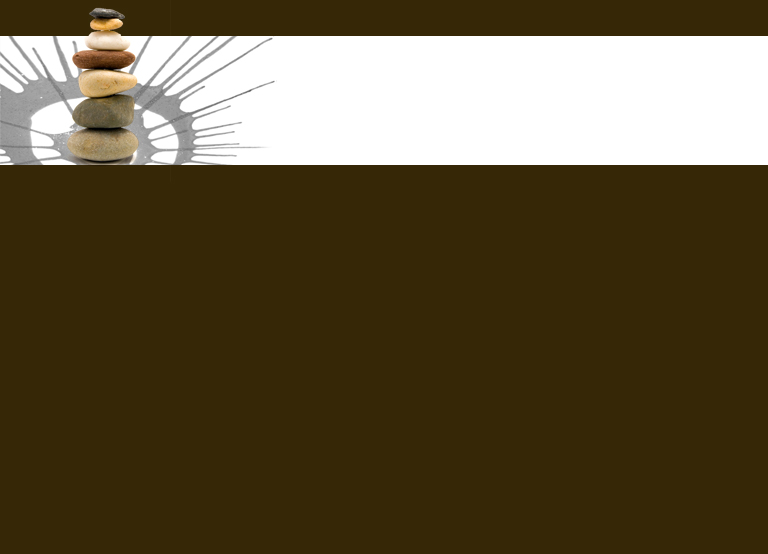 Gondold át alaposan saját szokásaidat! Mennyire egészségesen eszel és iszol? 
Milyen testmozgást végzel napi szinten? Mennyi időd jut kikapcsolódásra, pihenésre? 
Milyen változásokat eszközölhetsz azért, hogy jobban érezd magad úgy érzelmileg, mint fizikailag?
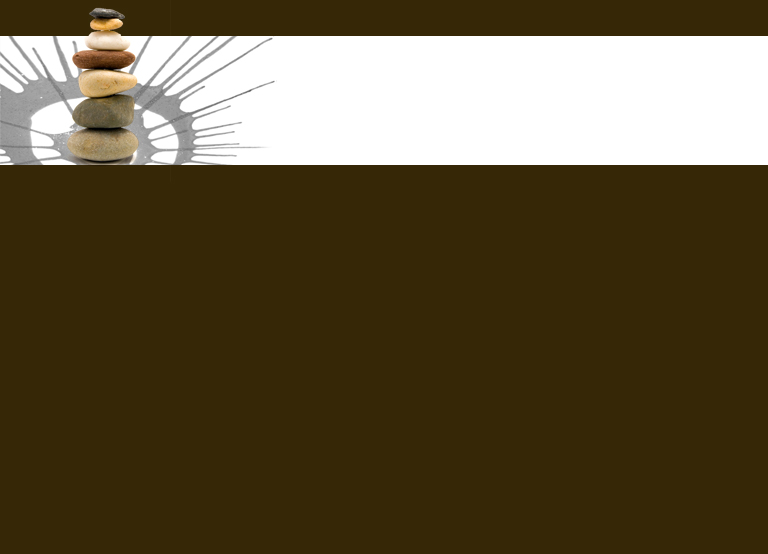 Habár egyes esetekben az embereknek komoly pszichikai gondjai vannak, amelyek megoldásához szakemberre van szükség, sokszor az életmódbeli változtatások is sokat segíthetnek a gyógyulásban, és a közérzet javításában.